Случай оперативного родоразрешения при коарктации аорты у беременной
Баялиева А.Ж.
Казанский государственный медицинский университет
ОРЕЛ-2015, январь
Структура причин материнской смертности в мире за 2013 г (% )- 289 000 случаев
28% - предшествующие состояния – Экстрагенитальные заболевания
27 % - кровотечения
14 % - эклампсия
11% - инфекции
9% - осложненные роды
8% - аборты
3% - ЭОВ
Клинический случай
П-ка 23 года, беременность первая 26-27 нед.
Д-з: Изолированная коарктация аорты. МКБ-10 Q 25.1
Из истории болезни
Диагноз коарктации аорты был установлен при сроке беременности 20 нед. в ЖК терапевтом.
Направление на дообследование к кардиохирургам на 20 нед.
УЗИ сердца и магистральных сосудов
Коарктация на уровне отхождения левой подключичной артерии с вовлечением ствола art.subclavia sin.
Объективные данные
Вес 56 кг, рост 162 см, прибавка 3-4 кг
Умеренные отеки на ногах
Жалобы на одышку при малейшей физической нагрузке
Показатели АД: 
180/120 мм рт.ст. - правая рука 
90/60 мм рт.ст. –левая рука
120/80 мм рт.ст.- правая нога (подколенная артерия)
90/60 мм рт ст. – левая нога (подколенная артерия)
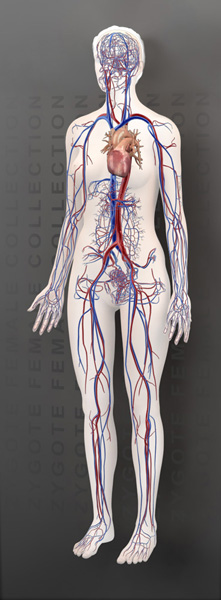 Правая рука: 180/120
Левая рука : 90/60
Правая нога : 120/80
Левая нога: 90/60
ВПС и типы кровообращенияОбструктивные пороки
Аортальный стеноз
Пульмональный стеноз
Коарктация аорты
Вариант коарктации аорты «взрослый тип»
1791 г. Дж.Морганьи, г.Падуя
Вариант КА по «детскому» типу
Распространенность КА
Частота 6-15% от всех ВПС
Врожденные пороки сердца 6-8 на 1 000 живых родов
КА встречается чаще у мальчиков в 3-5 раз, чем у девочек
2 различных типа кровообращения при КА
Клинические данные
Жалобы пациента: головные боли, головокружения, повышенная утомляемость, носовые кровотечения, боли в ногах, судороги, зябкость стоп.
Измерения АД на конечностях достаточно для постановки предварительного диагноза.
Осложнения КА
1. Тяжёлая артериальная гипертензия; 
2. Внутримозговое кровоизлияние (инсульт); 
3. Субарахноидальное кровоизлияние; 
4. Левожелудочковая сердечная недостаточность с развитием сердечной астмы и отёка лёгких; 
5. Гипертонический нефроангиосклероз (поражение артериол (мелких артерий) почек при артериальной гипертензии, постепенно приводящее к развитию так называемой первично сморщенной почки); 
6. Разрывы расширенной аневризмы; 
7. Инфекционный (бактериальный) эндокардит
Осложнения у беременных
Синдром задержки плода
Преждевременные роды
Разрыв аорты у 8 из 14 умерших женщин в III триместре и послеродовом периоде, во время потуг и в послеродовом периоде.
Диагностика
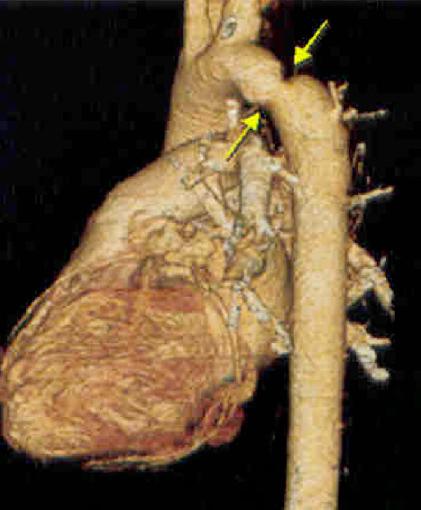 УЗИ сосудов сердца 
Эхокардиография
КТ
Аортография
Катетеризация аорты
Эхокардиография
сужение аорты в районе  перешейка
турбулентный систолический поток ниже места сужения
разница систолического АД между частью аорты перед сужением и её частью ниже сужения 
увеличения мышечной массы (гипертрофия миокарда) левого желудочка
повышенная подвижность его задней стенки
увеличение размеров левого предсердия.
Катетеризация аорты
Катетеризация сердца проводится для измерения давления в аорте и выявляет характерный признак коарктации аорты – разницу систолического артериального давления выше и ниже по току крови места сужения аорты.
Аортография
Даёт возможность непосредственно определить уровень и степень сужения просвета аорты.
Лечение
Хирургическое: открытая операция резекции аорты с искусственным кровообращением
Эндоваскулярное: стентграфт аорты
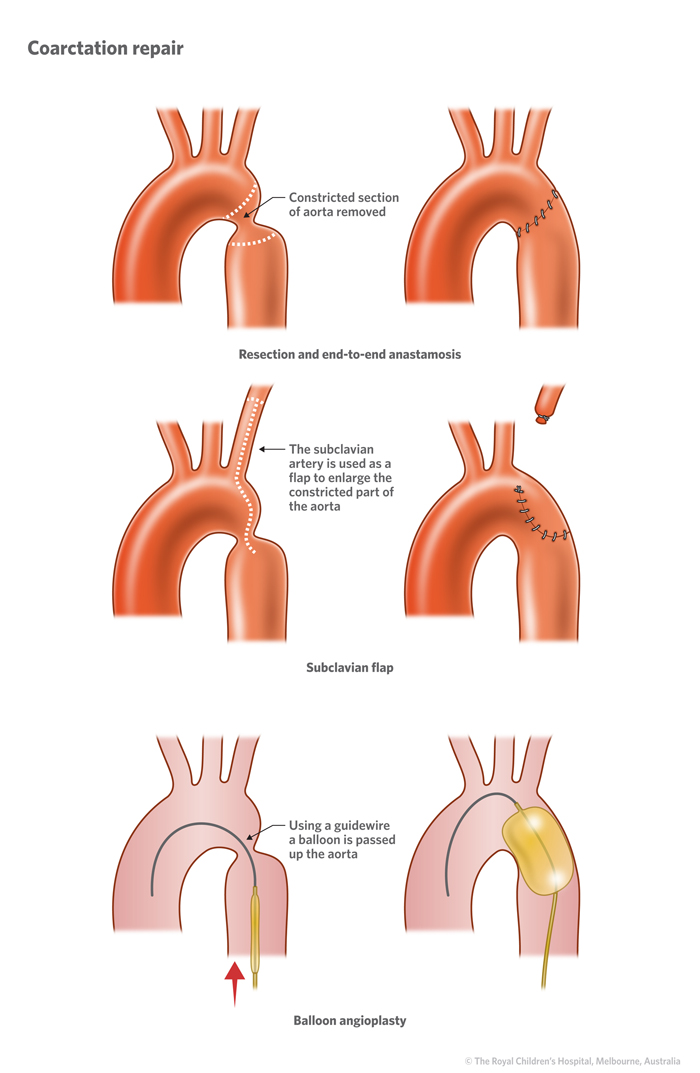 Типы  кардиохирургической операции и прогноз для матери и ребенка
Данные клиники Мэйо (США)
50 случаев КА за 1985-2000 гг.- 38% с гемодинамически значимым стенозом градиент давления больше 20 мм рт.ст.
30 случаев коррекции при беременности
10 случаев до беременности
6 без операций
36% проведено КС
1 больная умерла на сроке 36 нед беременности
Beauchesne L.M. et al Coarctation of the aorta: outcome of 
Pregnancy// J Amer.Coll.Cardiol., 2001.
«Свободно думать хорошо, но лучше думать правильно»
Симптомы, которые должны насторожить анестезиолога при проведении кесарева сечения
Одышка в покое
Застойная сердечная недостаточность (отеки, анасарка, влажные хрипы в легких,  почечная недостаточность, увеличение печени)
Системная гипоксемия
Цианоз
Аритмии, нарушения проводимости
Очень важно!!! Уровень натрийуретического пептида
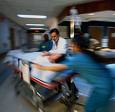 Цель-терапия
Анализ специфических параметров у больных в критических состояниях или гемодинамически нестабильных пациентов.
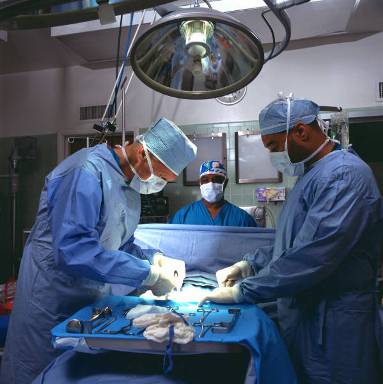 Показатели быстро прогрессирующие при критических состояниях
Кислородный статус
Доставка и потребление кислорода			pO2, Hb (Hct), sO2
КОС
Кислотность, СО2, основания			pH, pCO2
Водно-электролитный баланс
Концентрация электролитов			Na+, K+, Ca++, Cl-
Метаболизм
Стресс-метаболизм, анаэробный гликолиз
Лактат					Glucose, Lactate
Показатели гемостаза
Газовый состав артериальной крови
Кислотно-основное состояние и показатели вентиляции
pH 7,4
pCO2      mmHg 30,7
HCO3     mmol/L
BE       mmol/L -3,9
AG      mmol/L
Водно-электролитный баланс
Na+     mEq/L 168,8
K+        mEq/L 3,4
Ca++   mEq/L 1,13
Cl-         mEq/L
Оксигенация
PO2 mmHg
sO2 %
FO2 Hb %
FCOHb %
FHHb %
FMetHb %
P50 mmHg
Hb g/dL 11
ct O2  
Lactate  mmol/L
Доставка и потребление кислорода
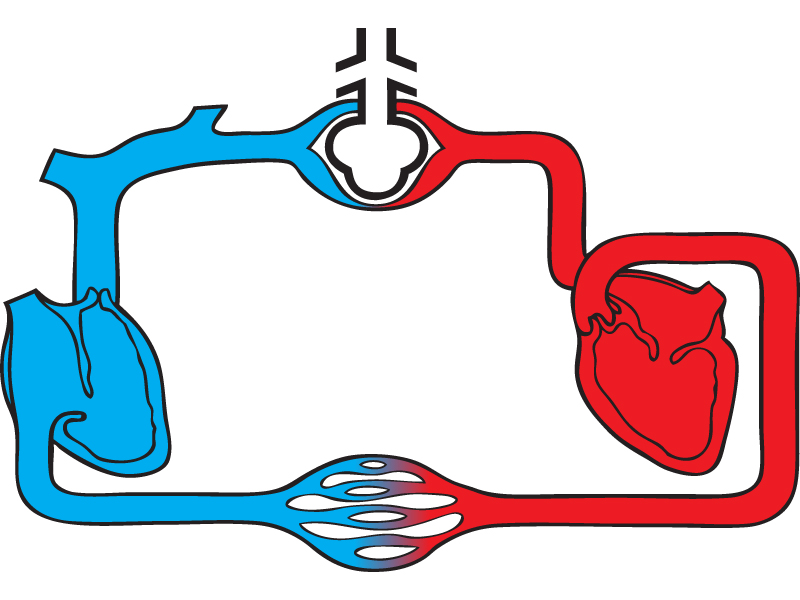 SaO2/Hb
CO
ScvO2
SvO2
VO2
[Speaker Notes: As discussed in the previous slide, SvO2  reflects the amount of oxygen remaining in the blood after the tissues have extracted the needed amount of oxygen. SvO2 represents the difference between oxygen delivery (DO2) and oxygen consumption (VO2).
ScvO2 reflects this same balance of oxygen delivery vs. consumption but at a regional level. 

The entire process can be described as follows:
 Oxygen loading onto hemoglobin occurs in the lungs (SaO2).
 The oxygen on Hb is delivered by blood flow (CO) to the tissues. 
 At the tissue level oxygen is removed and utilized (VO2).
 SvO2 reflects the difference between oxygen delivery (CO, SaO2, Hb) and oxygen consumption (VO2).]
Анестезиологическое пособие кесарева сечения: Эпидуральная анестезия + седация
В условиях мониторинга АД, SpO2, ЭКГ, капнографии, КОС в операционной проведены пункция и катетеризация эпидурального пространства на уровне L1-L2.
Проведено 3-х этапное введение общей дозы 75 мг ропивакаина в эпидуральное пространство под контролем гемодинамики после тест дозы МА.
«Кожный разрез» через 40 мин после введения первой дозы МА.
Топография эпидурального пространства
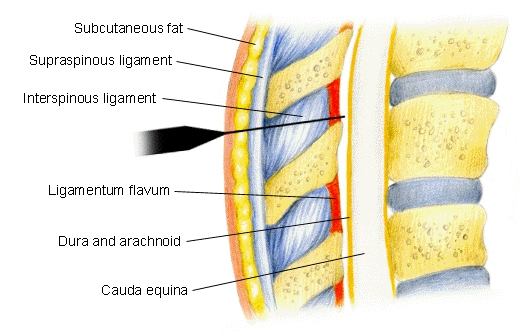 МРТ с катетером в эпидуральном пространстве
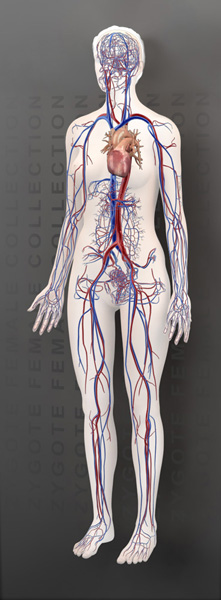 Правая рука: 160/120
Левая рука : 90/60
Правая нога : 100/70
Левая нога: 80/50
Преимущества эпидуральной анестезии
Нет  воздействия на легочный кровоток
Нет депрессии витальных функций плода
Более стабильная гемодинамика при дробном введении местного анестетика.
Спинномозговая анестезия
Нет опубликованных исследований по показаниям к спинномозговой анестезии при кесаревом сечении у пациенток с заболеваниями сердца!
Общая анестезия с ИВЛ при кесаревом сечении
Но при ИВЛ следует помнить…
ИВЛ и ПДКВ снижают венозный возврат и увеличивают легочное сопротивление сосудов.
При интубации и экстубации трахеи повышается АД, ЧСС.
Повышается риск расслоения аорты, внутримозговых кровоизлияний, левожелудочковой сердечной недостаточности.
Таким образом…
Необходимо междисциплинарное взаимодействие и дальнейшее изучение, разработка и внедрение инновационных технологий при оказании специализированной помощи беременным с сердечно-сосудистыми заболеваниями.
Необходимо внедрение мониторинга состояния беременной с заболеваниями сердца и улучшение качества функциональной диагностики и лабораторной диагностики.
Применение малоинвазивных методов кардиохирургической помощи беременным женщинам.
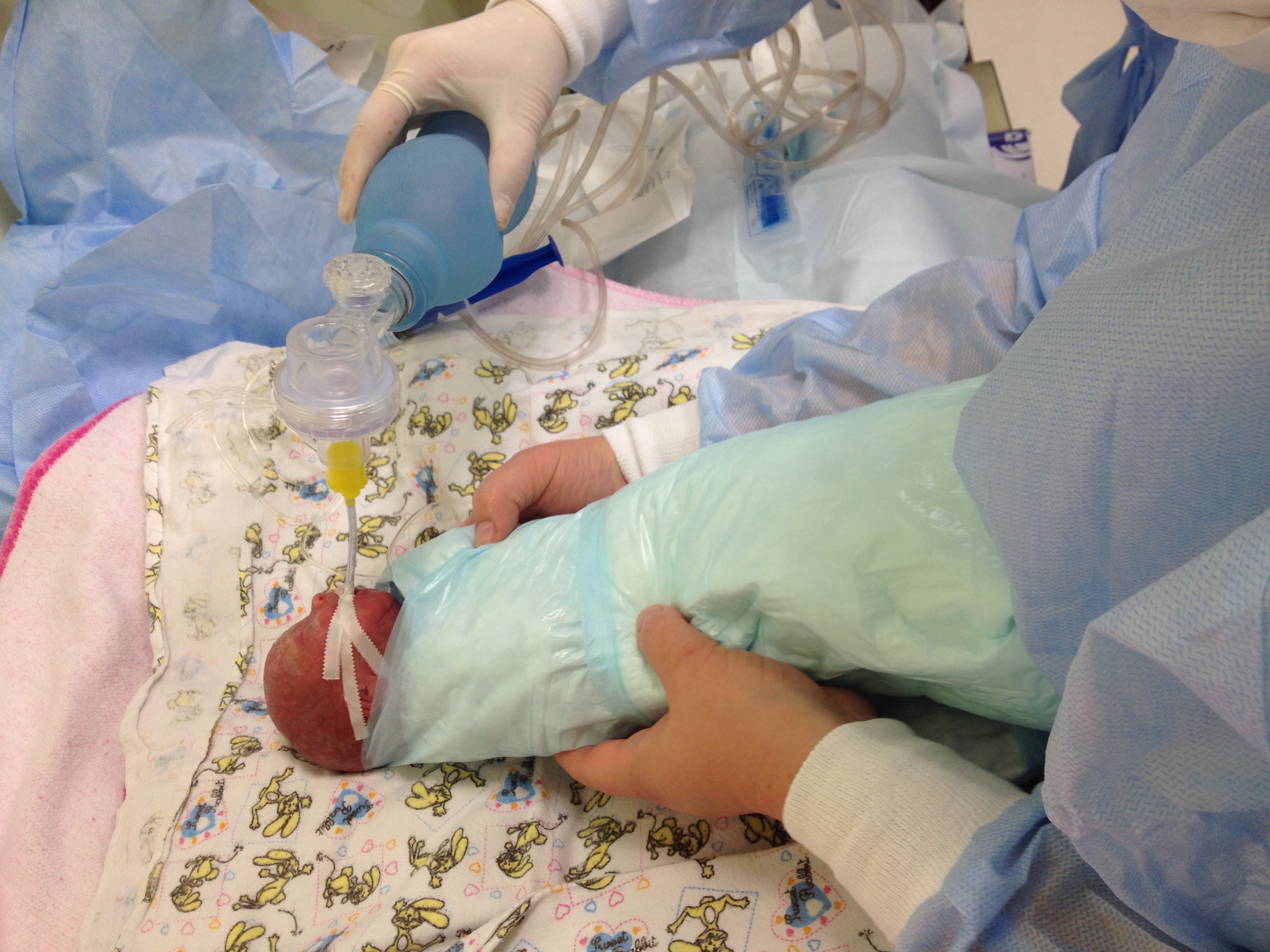 Спасибо за внимание!